ai-1. 情報システムを演習と実践で学ぶシリーズ
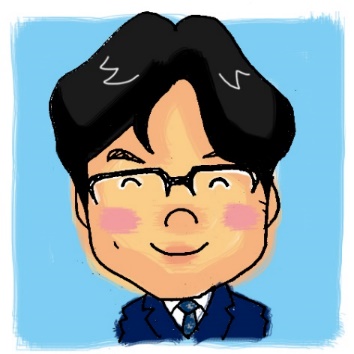 金子邦彦
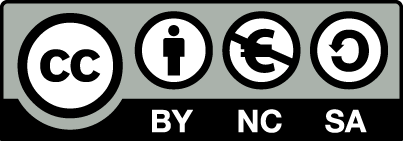 1
is-1. ガイダンス（情報システムを実践と演習で学ぶシリーズ）
is-2. Ubuntu 18.04 のインストール
is-3. VirtualBox (Oracle VM VIrtualBox) のインストール
Is-4. VirtualBox で仮想マシンの作成
is-5. Python dropzone
2